Graphs of sec(x), cosec(x) and cot(x) (6.2)
1
What is the graph shown below?
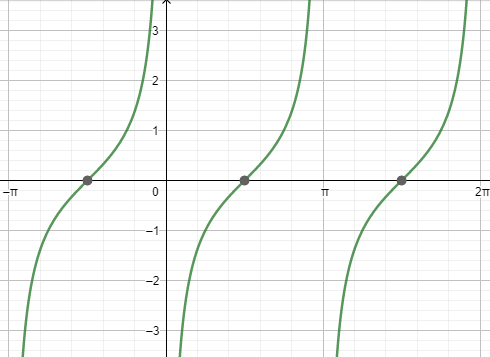 2
What is the graph shown below?
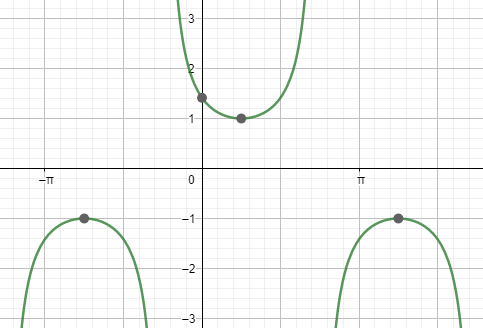 3
What is the graph shown below?
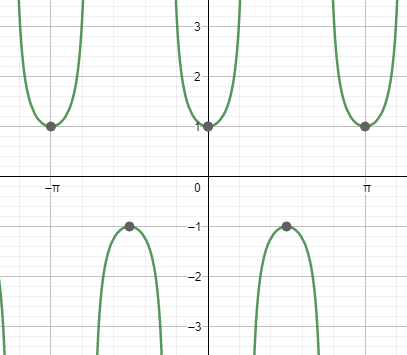 4
What is the graph shown below?
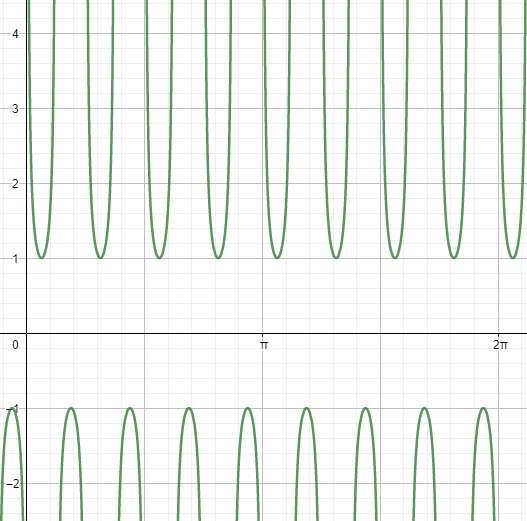 5
What is the graph shown below?
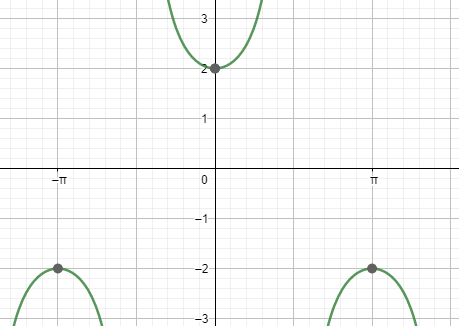